UNIVERSITÉ CHEIKH ANTA DIOP DE DAKAR

ÉCOLE DOCTORALE: MATHÉMATIQUES ET INFORMATIQUE (ESP)
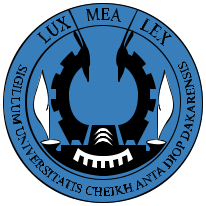 THÉMATIQUE
Éthique et intelligence artificielle dans le champ de la recherche scientifique
Présenté par:
Pr. Ousmane BA,
Sociologue, Enseignant-chercheur à l’INSEPS
Directeur des études
1
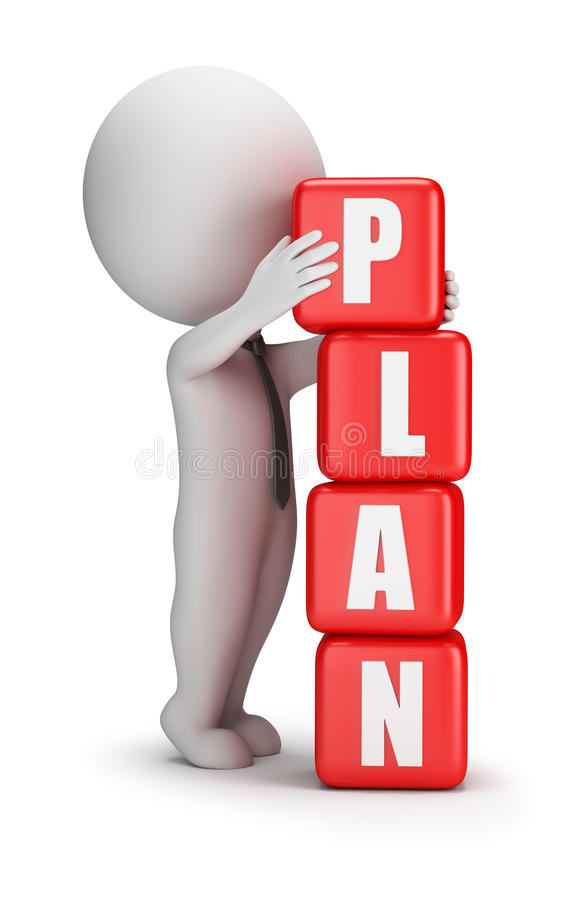 2
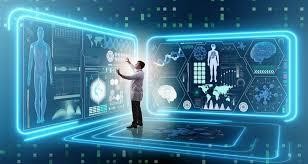 03/05/24
3
I. ÉLUCIDATION CONCEPTUELLE
Éthique: une définition « TRANVERSALE ET MULTIVARIÉE »

L’éthique est une réflexion argumentée et située en vue du bien agir. Il y a plusieurs types d’éthique, parmi eux :

L’éthique déontologique : une action sera éthique selon des principes;
L’éthique conséquentialiste : une action sera éthique selon ses conséquence;
 L’éthique des vertus : une action sera éthique selon ses intentions;
L’éthique de la discussion : une action sera éthique selon le consensus établi.
4
I. (suite)
Il existe différentes formes d’éthique qui se distinguent par leur degré de généralité:

L’éthique appliquée par exemple ne possède pas le degré de généralité de l’éthique générale. 

L’éthique par leur objet: comme la bioéthique, l’éthique de l'environnement, éthique des affaires ou l’éthique de l'informatique),.

L’éthique par leur fondement culturel: qui peut être l’habitat, la religion, la tradition propre à un pays, à un groupe social ou un système idéologique). 

Dans tous les cas, l’éthique vise à répondre à la question « Comment agir au mieux ? ».
5
I. (suite)
William Elvin

« Instaurer un climat de confiance avec des objectifs communs ».

Stéphane Ternot
« On a des droits et des devoirs et il faut qu’on fasse attention à être en capacité de justifier ce qu’il est possible de faire à base d’Intelligence Artificielle »

L’éthique devient aujourd’hui une étape primordiale pour rassurer le client d’un projet d’IA, mais aussi tous acteurs concernés. Dans ce sens, le GPAI (Global Partnership on Artificial Intelligence), un groupe de travail international à l’initiative du Canada et de la France, a vu le jour en juin 2020, avec pour objectif de construire une réflexion mondiale sur une IA responsable.
6
QU’EN EST IL DE L’ITELLIGENCE ARTIFICIELLE?UNE DÉFINITION AUX RELENTS ÉPISTÉMOLOGIQUES
Pour Mc Carthy, 1998:  Le terme désigne généralement le domaine qui s’intéresse à l’étude et au design de machines intelligentes; 

Ces machines sont parfois appelées Autonomous Intelligent Systems (AIS) (IEEE, 2017), peuvent être des robots.

Selon Luxton, 2015, p. 2, son but est de « construire des machines qui sont capables de réaliser des tâches que nous définirons comme requérant de l’intelligence » Exemple : le raisonnement, l’apprentissage, la planification la résolution de problème et la perception ().

Quelques techniques : réseaux neuronaux, deep learning, les algorithmes automatiques de classification
03/05/24
7
Une discipline de l’intelligence artificielle est particulièrement utilisée : le machine learning ou apprentissage automatique;

Cette discipline permet à des systèmes informatiques d’apprendre et d’exécuter des tâches de façon autonome, en les entraînant d’abord;

Cette discipline s’est développée grâce à la multiplication des données et l’augmentation de la puissance de calcul.

L’IA est une méthodologie qui doit permettre de rendre les ordinateurs plus intelligents de façon à ce qu’ils montrent des caractéristiques normalement associées à l’intelligence dans les comportements humains, c’est-à-dire la compréhension du langage, l’apprentissage, la résolution de problèmes et le raisonnement (E. Feigenbaum);

L’Intelligence Artificielle concerne la conception d’un être artificiel (machine) capable de posséder ou d’exhiber les capacités et caractéristiques propres à un cerveau humain.
03/05/24
8
II. ENJEUX ETHIQUES ET CRITIQUES DE L’INTELLIGENCE ARTIFICIELLE DANS LE CHAMP DE LA RECHERCHE
Devoir de loyauté et d’équité: La loyauté des systèmes informatiques signifie que ces systèmes se comportent, au cours de leur exécution, comme leurs concepteurs le déclarent –	L’équité d’un système informatique consiste en un traitement juste et équitable des usagers.

Devoir de transparence, de traçabilité et d’explicabilité : La transparence d’un système signifie que son fonctionnement n’est pas opaque, qu’il est possible, par exemple pour un utilisateur, de vérifier son comportement. La traçabilité est essentielle d'une part pour les attributions de responsabilité. Elle permet également d’expliquer le fonctionnement d’un système à partir des traces laissées par celui-ci ; on parle d’explicabilité.

Devoir de responsabilité : la possibilité d'identifier des responsabilités lors d’un dysfonctionnement signifie qu'il est possible de distinguer deux agents : un concepteur et un utilisateur du système.

Devoir de conformité : un système numérique doit demeurer conforme à son cahier des charges, et son cahier des charges doit être conforme à la loi.
03/05/24
9
III. TRYPTIQUE: ÉTHIQUE, INTÉLLIGENCE ARTIFICIELLE ET ESPACE UNIVERSITAIRE
L’intelligence artificielle offre beaucoup de perspectives non seulement dans le domaine de la recherche mais surtout dans l’espace universitaire : EX: le Cas de la Médecine, des Sciences physiques et des Mathématiques:

Mieux détecter les symptômes des maladies, via notamment un ensemble de capteurs (applications smartphone, montre connectée...) permettant d’agréger une grande quantité de données;
Prédire le développement d’une maladie;
Exploiter les résultats d’analyse (imagerie médicale... (IRM, SCANNER);
Proposer des traitements plus personnalisés;
Améliorer la détection des effets secondaires d’un médicament lors des phases d’essais cliniques;
Faciliter l’exploration des publications scientifiques et l’analyse des résultats de recherches fondamentales grâce à la fouille automatique des données.
NB: ESP (PGI et autres programmes et logiciel); Microsofteams;Bigblubutton; Google meet; Zoom; Blackbord, etc
03/05/24
10
IV. LES DÉFIS SCIENTIFIQUES
Difficulté de spécification: le but de l’apprentissage automatique est de traiter des tâches que l’on ne sait pas spécifier au sens informatique. L’apprentissage automatique est une façon de remplacer cette spécification formelle par un modèle paramétré empiriquement par la machine à partir d’une masse de données;

Agent entraîneur: 03 type d’agents dans les systèmes d’apprentissage machine: le concepteur, l’utilisateur et l’agent entraineur qui entraine le système d’apprentissage avec un jeu de données. Un dysfonctionnement peut venir d’un mauvais entrainement du système;
Apprendre sans comprendre : par ex, les algorithmes non supervisés apprennent sans référence à un but intelligible par les humains;

Evolution dynamique du modèle: il est difficile de contrôler son comportement sur le long terme (ex: il peut devenir non équitable);

Instabilité de l’apprentissage: l’apprentissage profond est l’une des approches les plus performantes mais l’algorithme peut montrer une certaine instabilité;

Evaluation et contrôle
03/05/24
11
MERCI DE VOTRE AIMABLE ATTENTION !
03/05/24
12
[Speaker Notes: NB: Je reste à votre entière disposition pour les Questions, Suggestions, Contribution et éventuellement Critiques!]